Database Applications (15-415)DBMS Internals- Part VLecture 17, March 29, 2020
Mohammad Hammoud
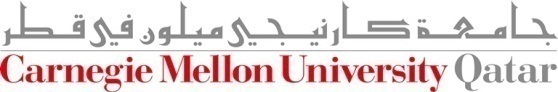 Today…
Last Session:
DBMS Internals- Part IV
Tree-based (i.e., B+ Tree– cont’d)

Today’s Session:
DBMS Internals- Part V
Hash-based indexes and external sorting

Announcement:
PS3 is due on March 31 by midnight
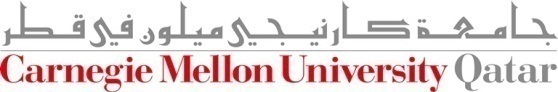 DBMS Layers
Queries
Query Optimization
and Execution
Continue…
Relational Operators
Recovery Manager
Files and Access Methods
Transaction Manager
Buffer Management
Lock Manager
Disk Space Management
DB
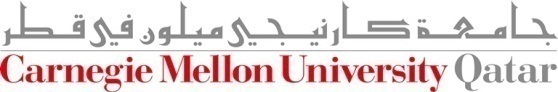 Directory of Pointers
How else (as opposed to overflow pages) can we add a data record to a full bucket in a static hash file?
Reorganize the table (e.g., by doubling the number of buckets and redistributing the entries across the new set of buckets)
But, reading and writing all pages is expensive!

In contrast, we can use a directory of pointers to buckets
Buckets number can be doubled by doubling just the directory and splitting “only” the bucket that overflowed
The trick lies on how the hash function can be adjusted!
Extendible Hashing
Extendible Hashing uses a directory of pointers to buckets

The result of applying a hash function h is treated as a binary number and the last d bits are interpreted as an offset into the directory

d is referred to as the global depth of the hash file and is kept as part of the header of the file
GLOBAL DEPTH
16*
Bucket A
4*
12*
32*
2
00
5*
1*
21*
Bucket B
01
10
10*
Bucket C
11
DIRECTORY
15*
7*
19*
Bucket D
DATA PAGES
Extendible Hashing: Searching for Entries
To search for a data entry, apply a hash function h to the key and take the last d bits of its binary representation to get the bucket number 

Example: search for 5*
2
Bucket A
00
16*
4*
12*
32*
01
Bucket B
5*
1*
21*
5 = 101
10
Bucket C
10*
11
Bucket D
15*
7*
19*
DIRECTORY
DATA PAGES
Extendible Hashing: Inserting Entries
An entry can be inserted as follows:
Find the appropriate bucket (as in search)

Split the bucket if full and redistribute contents (including the new entry to be inserted) across the old bucket and its “split image”

Double the directory if necessary

Insert the given entry
Extendible Hashing: Inserting Entries
Find the appropriate bucket (as in search), split the bucket if full, double the directory if necessary and insert the given entry

Example: insert 13*
2
Bucket A
00
16*
4*
12*
32*
01
Bucket B
5*
1*
21*
13*
13 = 1101
10
Bucket C
10*
11
Bucket D
15*
7*
19*
DIRECTORY
Extendible Hashing: Inserting Entries
Find the appropriate bucket (as in search), split the bucket if full, double the directory if necessary and insert the given entry

Example: insert 20*
FULL, hence, split and redistribute!
2
Bucket A
00
16*
4*
12*
32*
01
Bucket B
5*
1*
21*
13*
20 = 10100
10
Bucket C
10*
11
Bucket D
15*
7*
19*
DIRECTORY
Extendible Hashing: Inserting Entries
Find the appropriate bucket (as in search), split the bucket if full, double the directory if necessary and insert the given entry

Example: insert 20*
Bucket A
16*
32*
2
00
Bucket B
5*
1*
21*
13*
01
10
20 = 10100
Bucket C
10*
11
DIRECTORY
Bucket D
15*
7*
19*
Is this enough?
Bucket A2
4*
12*
20*
(`split image'
of Bucket A)
Extendible Hashing: Inserting Entries
Find the appropriate bucket (as in search), split the bucket if full, double the directory if necessary and insert the given entry

Example: insert 20*
Bucket A
16*
32*
2
00
Bucket B
5*
1*
21*
13*
01
10
20 = 10100
Bucket C
10*
11
DIRECTORY
Bucket D
15*
7*
19*
Double the directory and increase the global depth
Bucket A2
4*
12*
20*
(`split image'
of Bucket A)
Extendible Hashing: Inserting Entries
Find the appropriate bucket (as in search), split the bucket if full, double the directory if necessary and insert the given entry

Example: insert 20*
32*
16*
Bucket A
GLOBAL DEPTH
3
1*
5*
21*
13*
0 00
Bucket B
001
These two bits indicate a data entry that belongs to one of these two buckets
010
10*
Bucket C
011
1 00
101
The third bit distinguishes between these two buckets!
15*
7*
19*
Bucket D
110
111
But, is it necessary always to double the directory?
DIRECTORY
12*
20*
Bucket A2
4*
(`split image'
of Bucket A)
Extendible Hashing: Inserting Entries
Find the appropriate bucket (as in search), split the bucket if full, double the directory if necessary and insert the given entry

Example: insert 9*
GLOBAL DEPTH
32*
16*
Bucket A
FULL, hence, split!
3
1*
5*
21*
13*
000
Bucket B
001
010
9 = 1001
10*
Bucket C
011
100
101
15*
7*
19*
Bucket D
110
111
DIRECTORY
12*
20*
Bucket A2
4*
(`split image'
of Bucket A)
Extendible Hashing: Inserting Entries
Find the appropriate bucket (as in search), split the bucket if full, double the directory if necessary and insert the given entry

Example: insert 9*
GLOBAL DEPTH
32*
16*
Bucket A
3
9*
1*
000
Bucket B
001
010
10*
Bucket C
9 = 1001
011
100
15*
7*
19*
101
Bucket D
110
Almost there…
111
12*
20*
Bucket A2
4*
(`split image‘ of A)
DIRECTORY
Bucket B2
5*
21*
13*
(`split image‘ of B)
Extendible Hashing: Inserting Entries
Find the appropriate bucket (as in search), split the bucket if full, double the directory if necessary and insert the given entry

Example: insert 9*
GLOBAL DEPTH
32*
16*
Bucket A
3
9*
1*
000
Bucket B
001
010
10*
Bucket C
9 = 1001
011
100
There was no need to double the directory!
15*
7*
19*
101
Bucket D
110
111
12*
20*
Bucket A2
4*
When NOT to double the directory?
(`split image‘ of A)
DIRECTORY
Bucket A2
5*
21*
13*
(`split image‘ of A)
Extendible Hashing: Inserting Entries
Find the appropriate bucket (as in search), split the bucket if full, double the directory if necessary and insert the given entry

Example: insert 9*
3
LOCAL DEPTH
GLOBAL DEPTH
32*
16*
Bucket A
3
3
9*
1*
000
Bucket B
001
2
010
10*
Bucket C
9 = 1001
011
2
100
15*
7*
19*
101
If a bucket whose local depth equals to the global depth is split, the directory must be doubled
Bucket D
110
3
111
12*
20*
Bucket A2
4*
(`split image‘ of A)
3
DIRECTORY
Bucket A2
5*
21*
13*
(`split image‘ of A)
Extendible Hashing: Inserting Entries
Example: insert 9*
3
LOCAL DEPTH
Repeat…
32*
16*
Bucket A
GLOBAL DEPTH
FULL, hence, split!
2
3
1*
5*
21*
13*
000
Bucket B
001
2
010
9 = 1001
10*
Bucket C
011
100
2
101
Because the local depth (i.e., 2) is less than the global depth (i.e., 3), NO need to double the directory
15*
7*
19*
Bucket D
110
111
3
DIRECTORY
12*
20*
Bucket A2
4*
(`split image'
of Bucket A)
Extendible Hashing: Inserting Entries
Example: insert 9*
3
LOCAL DEPTH
Repeat…
32*
16*
Bucket A
GLOBAL DEPTH
3
3
9*
1*
000
Bucket B
001
2
010
10*
Bucket C
9 = 1001
011
2
100
15*
7*
19*
101
Bucket D
110
3
111
12*
20*
Bucket A2
4*
(`split image‘ of A)
3
DIRECTORY
Bucket B2
5*
21*
13*
(`split image‘ of B)
Extendible Hashing: Inserting Entries
Example: insert 9*
3
LOCAL DEPTH
Repeat…
32*
16*
Bucket A
GLOBAL DEPTH
3
3
9*
1*
000
Bucket B
001
2
010
10*
Bucket C
9 = 1001
011
2
100
15*
7*
19*
101
Bucket D
FINAL STATE!
110
3
111
12*
20*
Bucket A2
4*
(`split image‘ of A)
3
DIRECTORY
Bucket B2
5*
21*
13*
(`split image‘ of B)
Extendible Hashing: Inserting Entries
Example: insert 20*
FULL, hence, split!
Repeat…
LOCAL DEPTH
2
Bucket A
16*
4*
12*
32*
GLOBAL DEPTH
2
2
Bucket B
00
5*
1*
21*
13*
01
20 = 10100
2
10
Bucket C
10*
11
Because the local depth and the global depth are both 2, we should double the directory!
2
DIRECTORY
Bucket D
15*
7*
19*
DATA PAGES
Extendible Hashing: Inserting Entries
Example: insert 20*
Repeat…
2
LOCAL DEPTH
Bucket A
16*
32*
GLOBAL DEPTH
2
2
Bucket B
5*
21*
13*
1*
00
01
2
10
20 = 10100
Bucket C
10*
11
2
Is this enough?
DIRECTORY
Bucket D
15*
7*
19*
2
Bucket A2
4*
12*
20*
(`split image'
of Bucket A)
Extendible Hashing: Inserting Entries
Example: insert 20*
2
Repeat…
LOCAL DEPTH
32*
16*
Bucket A
GLOBAL DEPTH
2
3
1*
5*
21*
13*
000
Bucket B
001
2
010
10*
Bucket C
011
100
2
101
Is this enough?
15*
7*
19*
Bucket D
110
111
2
DIRECTORY
12*
20*
Bucket A2
4*
(`split image'
of Bucket A)
Extendible Hashing: Inserting Entries
Example: insert 20*
3
Repeat…
LOCAL DEPTH
32*
16*
Bucket A
GLOBAL DEPTH
2
3
1*
5*
21*
13*
000
Bucket B
001
FINAL STATE!
2
010
10*
Bucket C
011
100
2
101
15*
7*
19*
Bucket D
110
111
3
DIRECTORY
12*
20*
Bucket A2
4*
(`split image'
of Bucket A)
Outline
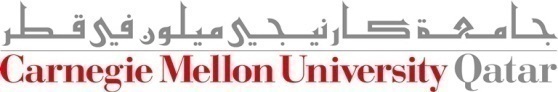 Linear Hashing
Another way of adapting gracefully to insertions and deletions (i.e., pursuing dynamic hashing) is to use Linear Hashing (LH)

In contrast to Extendible Hashing, LH
Does not require a directory
Deals naturally with collisions
Offers a lot of flexibility w.r.t the timing of bucket split (allowing trading off greater overflow chains for higher average space utilization)
How Linear Hashing Works?
LH uses a family of hash functions h0, h1, h2, ...
hi(key) = h(key) mod(2iN);  N = initial # buckets

h is some hash function (range is not 0 to N-1)

If N = 2d0, for some d0, hi consists of applying h and looking at the last di bits, where di = d0 + i

hi+1 doubles the range of hi (similar to directory doubling)
How Linear Hashing Works? (Cont’d)
LH uses overflow pages, and chooses buckets to split in a round-robin fashion

Splitting proceeds in “rounds”  
A round ends when all NR (for round R) initial buckets are split
Buckets 0 to Next-1 have been split;  Next to NR yet to be split
Current round number is referred to as Level
Buckets split in this round
Next
Buckets that existed at the
beginning of this round:
this is the range of
h
Level
‘split image’ 
buckets created in this round
Linear Hashing: Searching For Entries
To find a bucket for data entry r, find hLevel(r):
If hLevel(r) in range `Next to NR’ , r belongs there
Else, r could belong to bucket hLevel(r) or bucket hLevel(r) + NR; must apply hLevel+1(r) to find out

Example: search for 5*
Level=0, N=4
PRIMARY
h
h
PAGES
0
1
Next=0
32*
44*
36*
000
00
Level = 0  h0
5* = 101  01
Data entry r
9*
5*
25*
with h(r)=5
001
01
30*
10*
14*
18*
Primary
10
010
bucket page
31*
35*
7*
11*
011
11
Linear Hashing: Inserting Entries
Find bucket as in search
If the bucket to insert the data entry into is full:
Add an overflow page and insert data entry
(Maybe) Split Next bucket and increment Next

Some points to Keep in mind:
Unlike Extendible Hashing, when an insert triggers a split, the bucket into which the data entry is inserted is not necessarily the bucket that is split

As in Static Hashing, an overflow page is added to store the newly inserted data entry 

However, since the bucket to split is chosen in a round-robin fashion, eventually all buckets will be split
Linear Hashing: Inserting Entries
Example: insert 43*
Level = 0  h0
43* = 101011  11
Level=0, N=4
PRIMARY
h
h
PAGES
0
1
Next=0
32*
44*
36*
000
00
9*
5*
25*
001
01
30*
10*
14*
18*
10
010
31*
35*
7*
11*
011
11
Add an overflow page and insert data entry
Linear Hashing: Inserting Entries
Example: insert 43*
Level = 0  h0
43* = 101011  11
Level=0, N=4
PRIMARY
OVERFLOW
h
h
PAGES
PAGES
0
1
Next=0
32*
44*
36*
000
00
9*
5*
25*
001
01
30*
10*
14*
18*
10
010
Split Next bucket and increment Next
31*
35*
7*
11*
43*
011
11
Linear Hashing: Inserting Entries
Example: insert 43*
Level = 0  h0
43* = 101011  11
Level=0, N=4
PRIMARY
OVERFLOW
h
h
PAGES
PAGES
Next=0
0
1
32*
000
00
9*
5*
25*
001
01
30*
10*
14*
18*
10
010
Almost there…
31*
35*
7*
11*
011
11
43*
44*
36*
00
100
Linear Hashing: Inserting Entries
Example: insert 43*
Level = 0  h0
43* = 101011  11
Level=0, N=4
PRIMARY
OVERFLOW
h
h
PAGES
PAGES
0
1
32*
000
00
Next=1
9*
5*
25*
001
01
30*
10*
14*
18*
10
010
FINAL STATE!
31*
35*
7*
11*
011
11
43*
44*
36*
00
100
Linear Hashing: Inserting Entries
Another Example: insert 50*
Level=0, N= 4
PRIMARY
OVERFLOW
Level = 0  h0
50* = 110010  10
PAGES
h
PAGES
h
1
0
32*
000
00
9*
25*
001
01
66*
10
18*
10*
34*
010
Next=3
43*
11*
7*
31*
35*
011
11
44*
36*
100
00
5*
37*
29*
101
01
Add an overflow page and insert data entry
14*
30*
22*
110
10
Linear Hashing: Inserting Entries
Another Example: insert 50*
Level=0, N= 4
PRIMARY
OVERFLOW
Level = 0  h0
50* = 110010  10
PAGES
h
PAGES
h
1
0
32*
000
00
9*
25*
001
01
66*
10
18*
10*
34*
010
50*
Next=3
43*
11*
7*
31*
35*
011
11
44*
36*
100
00
Split Next bucket and increment Next
5*
37*
29*
101
01
14*
30*
22*
110
10
Linear Hashing: Inserting Entries
Another Example: insert 50*
Level=0
PRIMARY
OVERFLOW
h
h
PAGES
0
1
PAGES
Level = 0  h0
50* = 110010  10
00
000
32*
001
01
9*
25*
10
010
50*
10*
18*
66*
34*
Next=3
011
11
35*
11*
43*
100
00
44*
36*
101
Almost there…
11
5*
29*
37*
14*
22*
30*
110
10
31*
7*
11
111
Linear Hashing: Inserting Entries
Another Example: insert 50*
Level=0
PRIMARY
OVERFLOW
h
h
PAGES
0
1
PAGES
Next=0
Level = 0  h0
50* = 110010  10
00
000
32*
001
01
9*
25*
10
010
50*
10*
18*
66*
34*
011
11
35*
11*
43*
100
00
44*
36*
101
Almost there…
11
5*
29*
37*
14*
22*
30*
110
10
31*
7*
11
111
Linear Hashing: Inserting Entries
Another Example: insert 50*
Level=1
PRIMARY
OVERFLOW
h
h
PAGES
0
1
PAGES
Next=0
Level = 0  h0
50* = 110010  10
00
000
32*
001
01
9*
25*
10
010
50*
10*
18*
66*
34*
011
11
35*
11*
43*
100
00
44*
36*
101
FINAL STATE!
11
5*
29*
37*
14*
22*
30*
110
10
31*
7*
11
111
Linear Hashing: Deleting Entries
Deletion is essentially the inverse of insertion

If the last bucket in the file is empty, it can be removed and Next can be decremented

If Next is zero and the last bucket becomes empty 
Next is made to point to bucket M/2 -1 (where M is the current number of buckets)
Level is decremented
The empty bucket is removed

The insertion examples can be worked out backwards as examples of deletions!
DBMS Layers
Queries
Query Optimization
and Execution
But, before we will
discuss “Sorting”
Relational Operators
Recovery Manager
Files and Access Methods
Transaction Manager
Buffer Management
Lock Manager
Disk Space Management
DB
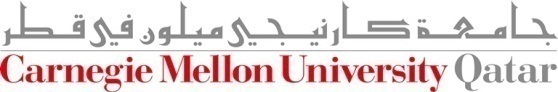 Outline
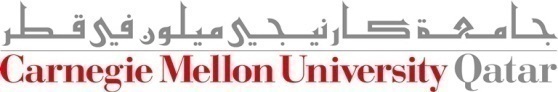 When Does A DBMS Sort Data?
Users may want answers in some order
SELECT FROM student ORDER BY name
SELECT  S.rating, MIN (S.age) FROM Sailors S GROUP BY  S.rating

Bulk loading a B+ tree index involves sorting

Sorting is useful in eliminating duplicates records

The Sort-Merge Join algorithm involves sorting (next session!)
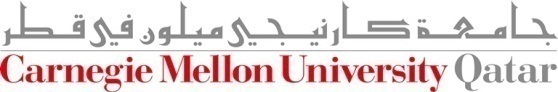 Outline
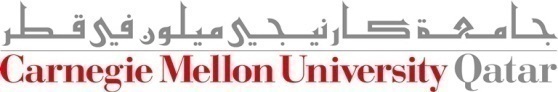 In-Memory vs. External Sorting
Assume we want to sort 60GB of data on a machine with only 8GB of RAM
In-Memory Sort (e.g., Quicksort) ?
Yes, but data do not fit in memory
What about relying on virtual memory?

In this case, external sorting is needed
In-memory sorting is orthogonal to external sorting!
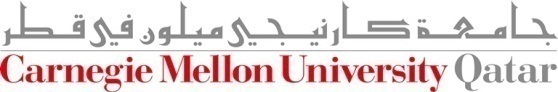 Outline
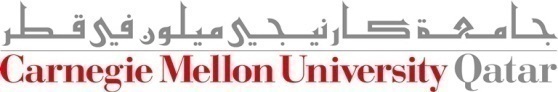 A Simple Two-Way Merge Sort
IDEA: Sort sub-files that can fit in memory and merge

Let us refer to each sorted sub-file as a run

Algorithm:
Pass 1: Read a page into memory, sort it, write it
1-page runs are produced
Passes 2, 3, etc.,: Merge pairs (hence, 2-way) of runs to produce longer runs until only one run is left
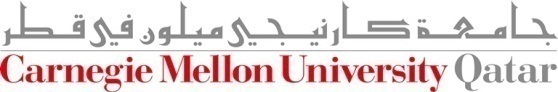 A Simple Two-Way Merge Sort
Algorithm:
Pass 1: Read a page into memory, sort it, write it
How many buffer pages are needed? 
Passes 2, 3, etc.,: Merge pairs (hence, 2-way) of runs to produce longer runs until only one run is left
How many buffer pages are needed?
ONE
THREE
INPUT 1
OUTPUT
INPUT 2
Main memory buffers
Disk
Disk
2-Way Merge Sort: An Example
6,2
2
Input File
3,4
9,4
8,7
5,6
3,1
PASS 0
1-Page Runs
1,3
2
3,4
2,6
4,9
7,8
5,6
PASS 1
4,7
1,3
2,3
2-Page Runs
8,9
5,6
2
4,6
PASS 2
2,3
4,4
1,2
4-Page Runs
6,7
3,5
6
8,9
PASS 3
1,2
2,3
3,4
8-Page Runs
4,5
6,6
7,8
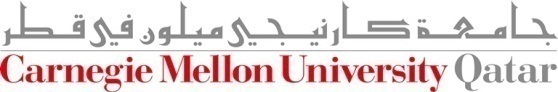 9
[Speaker Notes: Read each run into an input buffer, ONE page at a time]
2-Way Merge Sort: I/O Cost Analysis
If the number of pages in the input file is 2k
How many runs are produced in pass 0 and of what size?
2k  1-page runs
How many runs are produced in pass 1 and of what size?
2k-1  2-page runs
How many runs are produced in pass 2 and of what size?
2k-2 4-page runs
How many runs are produced in pass k and of what size?
2k-k 2k-page runs (or 1 run of size 2k)
For N number of pages, how many passes are incurred?
 
How many pages do we read and write in each pass?
2N
What is the overall cost?
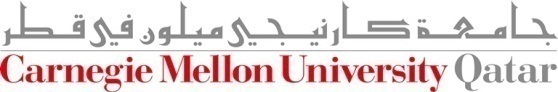 2-Way Merge Sort: An Example
6,2
2
Input File
3,4
9,4
8,7
5,6
3,1
PASS 0
1-Page Runs
1,3
2
3,4
2,6
4,9
7,8
5,6
PASS 1
4,7
1,3
2,3
2-Page Runs
8,9
5,6
2
4,6
PASS 2
= 4 passes
2,3
4,4
1,2
4-Page Runs
6,7
3,5
6
8,9
PASS 3
Formula Check:
              

= (2 × 8) × (3 + 1) = 64 I/Os
Correct!
1,2
2,3
3,4
8-Page Runs
4,5
6,6
7,8
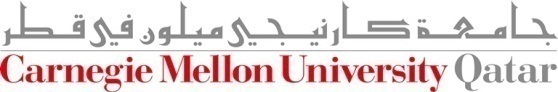 9
Outline
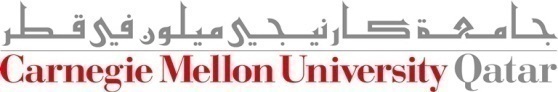 B-Way Merge Sort
How can we sort a file with N pages using B buffer pages?
Pass 0: use B buffer pages and sort internally
This will produce                 sorted B-page runs
Passes 1, 2, …: use B – 1 buffer pages for input and the remaining page for output; do (B-1)-way merge in each run
INPUT 1
. . .
. . .
INPUT 2
. . .
OUTPUT
INPUT B-1
Disk
Disk
B Main memory buffers
B-Way Merge Sort: I/O Cost Analysis
I/O cost = 2N × Number of passes 

Number of passes = 

Assume the previous example (i.e., 8 pages), but using 5 buffer pages (instead of 2)
I/O cost =  32 (as opposed to 64)

Therefore, increasing the number of buffer pages minimizes the number of passes and accordingly the I/O cost!
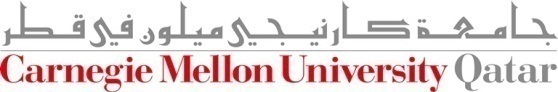 Number of Passes of B-Way Sort
High Fan-in during merging is crucial!
How else can we minimize I/O cost?
Outline
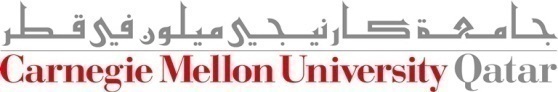 Replacement Sort
With a more aggressive implementation of B-way sort, we can write out runs of 2×B (on average) internally sorted pages
This is referred to as replacement sort
2
12
8
3
4
10
5
CURRENT SET
INPUT
OUTPUT
IDEA: Pick the tuple in the current set with the smallest value that is greater than the largest value in the output buffer and append it to the output buffer
Replacement Sort
With a more aggressive implementation of B-way sort, we can write out runs of 2×B (on average) internally sorted pages
This is referred to as replacement sort
2
12
8
3
4
10
5
CURRENT SET
INPUT
OUTPUT
When do we terminate the current run and start a new one?
Blocked I/O and Double Buffering
So far, we assumed random disk accesses

Would cost change if we assume that reads and writes are done sequentially?
Yes

How can we incorporate this fact into our cost model?
Use bigger units (this is referred to as Blocked I/O)
Mask I/O delays through pre-fetching (this is referred to as double buffering)
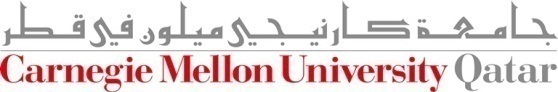 [Speaker Notes: We can minimize I/O cost by maximizing run sizes!]
Blocked I/O
Normally, we go with‘B’ buffers of size (say) 1 page
INPUT 1
. . .
. . .
INPUT 2
. . .
OUTPUT
INPUT 5
Disk
Disk
Blocked I/O
Normally, we go with‘B’ buffers of size (say) 1 page
INSTEAD: let us go with B/b buffers, of size ‘b’ pages
INPUT 1
OUTPUT
INPUT 2
. . .
. . .
Disk
Disk
3 Main memory buffers
Blocked I/O
Normally, we go with‘B’ buffers of size (say) 1 page
INSTEAD: let us go with B/b buffers, of size ‘b’ pages

What is the main advantage?
Fewer random accesses (as some of the pages will be arranged sequentially!)

What is the main disadvantage?
Smaller fan-in and accordingly larger number of passes!
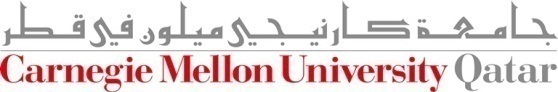 Double Buffering
Normally, when, say ‘INPUT1’ is exhausted
We issue a ‘read’ request and
We wait …
INPUT 1
. . .
. . .
INPUT 2
. . .
OUTPUT
INPUT B-1
Disk
Disk
B Main memory buffers
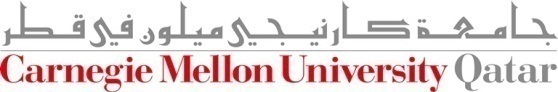 Double Buffering
INSTEAD: pre-fetch INPUT1’ into a `shadow block’
When INPUT1 is exhausted, issue a ‘read’
BUT, also proceed with INPUT1’
Thus, the CPU can never go idle!
INPUT 1
INPUT 1'
INPUT 2
OUTPUT
INPUT 2'
OUTPUT'
b
block size
Disk
INPUT k
Disk
INPUT k'
B main memory buffers, k-way merge
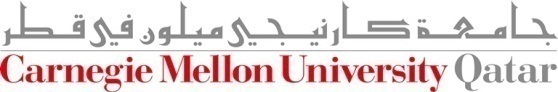 Next Class
Queries
Query Optimization
and Execution
Continue…
Relational Operators
Recovery Manager
Files and Access Methods
Transaction Manager
Buffer Management
Lock Manager
Disk Space Management
DB
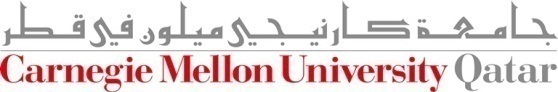